26 July 2023
Graphing circular functions: Sine and Cosine
LO: To draw the graph of circular functions.
To solve trigonometric equations using graphs.
Graphing sine function
We already know the exact sine values for many angles
Angle measure
90o
30o
60o
135o
150o
180o
0o
45o
120o
1
0
0
Sine value
Angle measure
225o
270o
315o
330o
360o
390o
300o
210o
240o
-1
0
Sine value
If we let y = sin x we can plot these values on a graph
y
1
What if we continue finding points?
0.5
0
270o
90o
x
360o
180o
450o
540o
-0.5
-1
Graphing sine function
If we measure the angles in radians
Angle measure
p
0
1
0
0
Sine value
Angle measure
2p
-1
0
Sine value
If we let y = sin x we can plot these values on a graph
y
1
The graph has the same shape
0.5
0
x
2p
p
3p
-0.5
-1
Graphing cosine function
Similarly, we can do the same with the cosine values
Angle measure
90o
30o
60o
135o
150o
180o
0o
45o
120o
-1
1
0
Cosine value
Angle measure
225o
270o
315o
330o
360o
390o
300o
210o
240o
1
0
Cosine value
If we let y = cos x we can plot these values on a graph
y
1
What if we continue finding points?
0.5
0
270o
90o
x
360o
180o
450o
540o
-0.5
-1
Graphing cosine function
If we measure the angles in radians
Angle measure
p
0
-1
1
0
Cosine value
Angle measure
2p
1
0
Cosine value
If we let y = cos x we can plot these values on a graph
y
1
The graph has the same shape
0.5
0
x
2p
p
3p
-0.5
-1
Compare the sine and cosine functions
The curves are the same size and shape, only their horizontal position on the axes differ.
y = sin x
The functions are periodic, which means that they repeat the same cycle of values over and over.
The period or length of one cycle is 360o or 2p. This means that if you look at two points whose x-coordinates are 360o or 2p apart, the y-coordinate of those two points would be the same
y
y
1
1
y = cos x
Both functions have a maximum value of 1 and a minimum value of -1. Each of these functions has an amplitude of 1.
0.5
0.5
x
x
0
0
270o
270o
90o
90o
360o
360o
180o
180o
-0.5
-0.5
The amplitude is one half the vertical distance from a maximum to a minimum
-1
-1
Solving equations using the graphs
Solve the equation cos x = 0.4, -360o  x  360o
Give your answers to 1 dp.
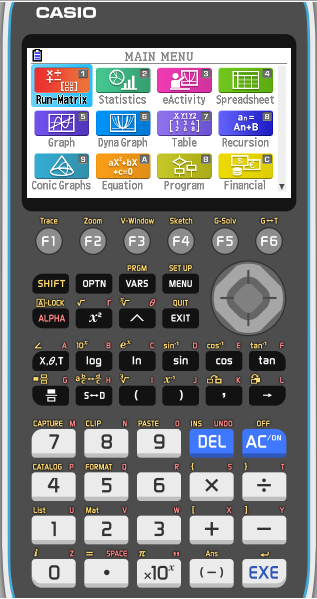 We will use the GDC to solve
After turning it on, press 5 for Graph
Solving equations using the graphs
Solve the equation cos x = 0.4, -360o  x  360o
Give your answers to 1 dp.
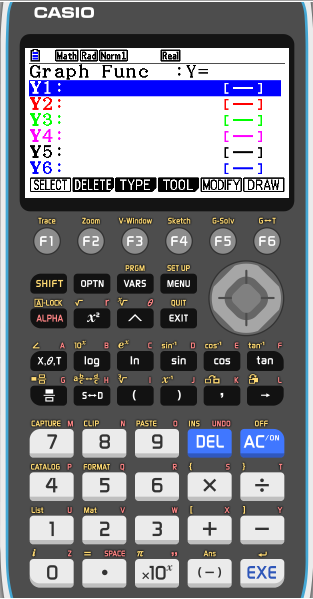 We will use the GDC to solve
After turning it on, press 5 for Graph
Now check that the GDC is in degree mode
To do that
SHIFT
MENU
Solving equations using the graphs
Solve the equation cos x = 0.4, -360o  x  360o
Give your answers to 1 dp.
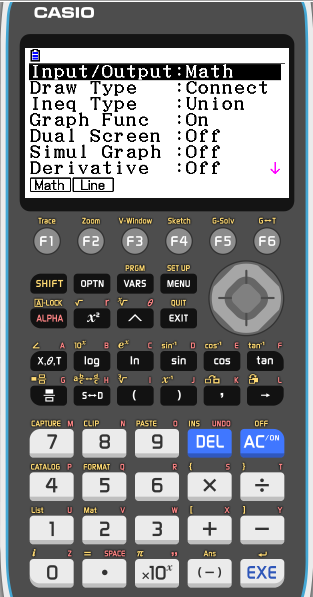 We will use the GDC to solve
After turning it on, press 5 for Graph
Now check that the GDC is in degree mode
To do that
SHIFT
MENU
Scroll down to find the option for angle
Solving equations using the graphs
Solve the equation cos x = 0.4, -360o  x  360o
Give your answers to 1 dp.
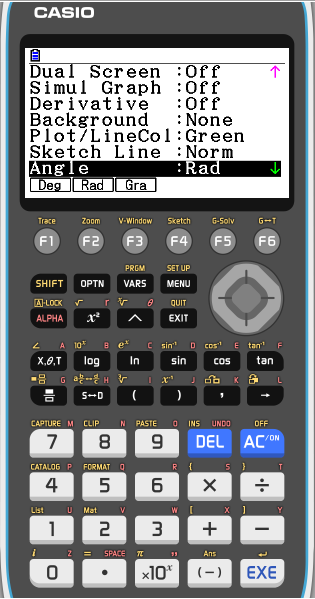 We will use the GDC to solve
After turning it on, press 5 for Graph
Now check that the GDC is in degree mode
To do that
SHIFT
MENU
Scroll down to find the option for angle
F1
Deg
EXE
Solving equations using the graphs
Solve the equation cos x = 0.4, -360o  x  360o
Give your answers to 1 dp.
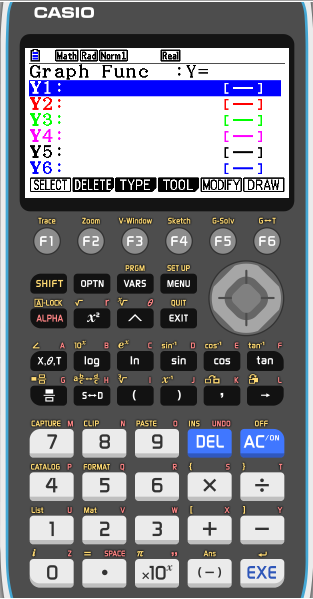 We will use the GDC to solve
After turning it on, press 5 for Graph
Enter for Y1
cos x
EXE
Solving equations using the graphs
Solve the equation cos x = 0.4, -360o  x  360o
Give your answers to 1 dp.
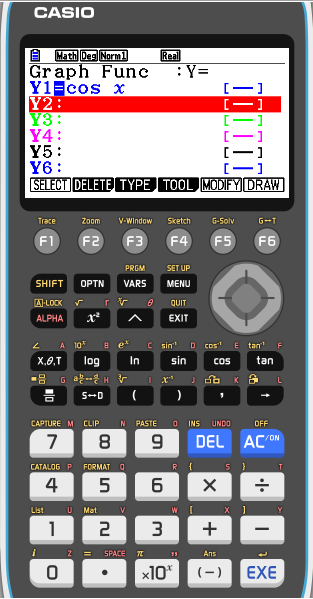 We will use the GDC to solve
After turning it on, press 5 for Graph
Enter for Y1
cos x
EXE
Enter for Y2
0.4
EXE
Solving equations using the graphs
Solve the equation cos x = 0.4, -360o  x  360o
Give your answers to 1 dp.
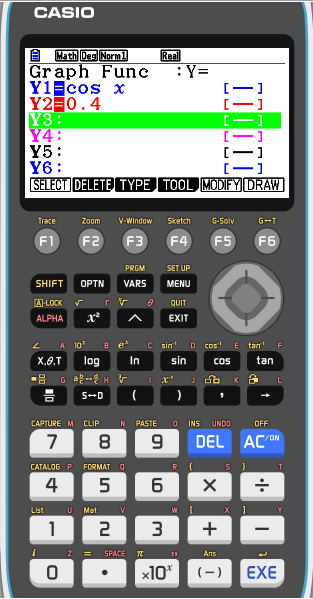 We will use the GDC to solve
After turning it on, press 5 for Graph
cos x
Enter for Y1
EXE
Enter for Y2
0.4
EXE
F6
DRAW
Solving equations using the graphs
Solve the equation cos x = 0.4, -360o  x  360o
Give your answers to 1 dp.
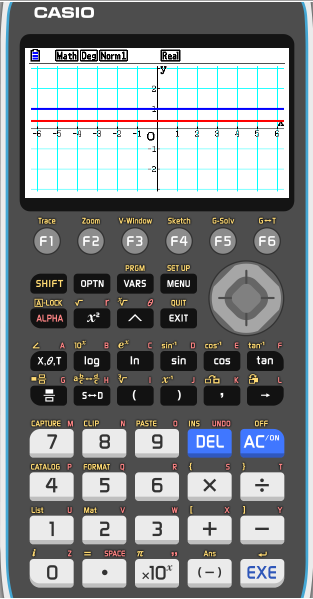 We will use the GDC to solve
After turning it on, press 5 for Graph
Enter for Y1
cos x
EXE
Enter for Y2
0.4
EXE
F6
DRAW
Change the setting of the view window
F3
V-Window
Solving equations using the graphs
Solve the equation cos x = 0.4, -360o  x  360o
Give your answers to 1 dp.
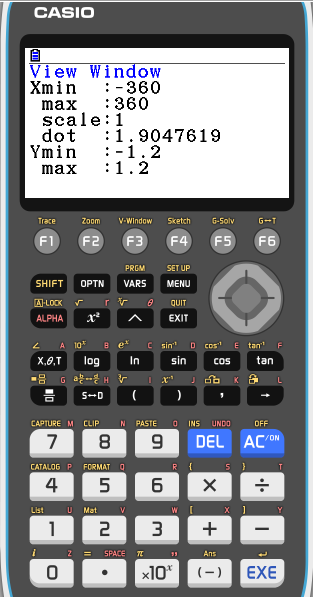 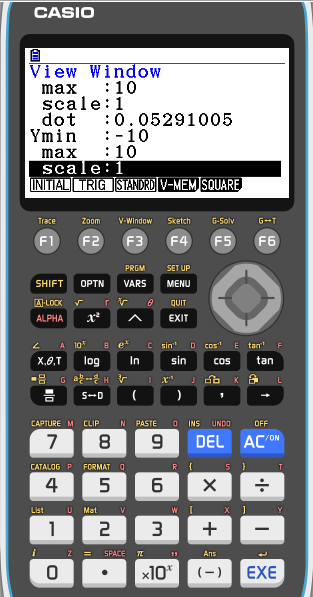 We will use the GDC to solve
After turning it on, press 5 for Graph
Enter for Y1
cos x
EXE
Enter for Y2
0.4
EXE
F6
DRAW
Change the setting of the view window
V-Window
F3
-360
Xmin
EXE
EXE
360
max
EXE
-1.2
Ymin
EXE
1.2
max
EXE
Solving equations using the graphs
Solve the equation cos x = 0.4, -360o  x  360o
Give your answers to 1 dp.
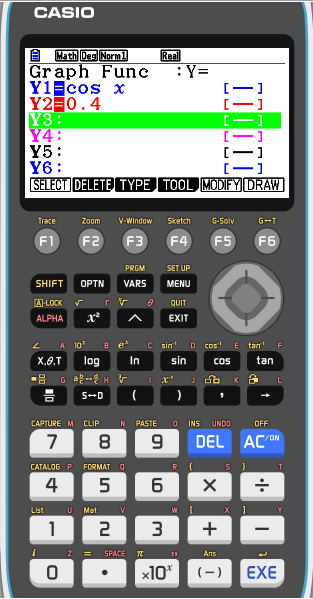 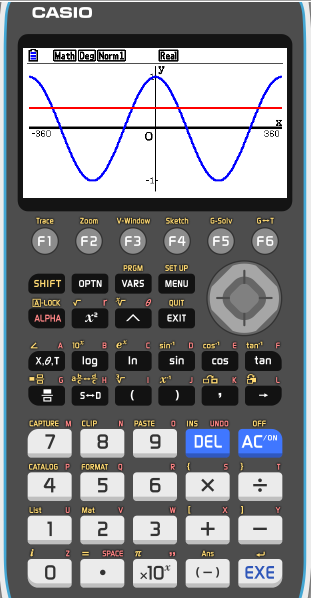 We will use the GDC to solve
After turning it on, press 5 for Graph
Enter for Y1
cos x
EXE
Enter for Y2
0.4
EXE
F6
DRAW
Solving equations using the graphs
Solve the equation cos x = 0.4, -360o  x  360o
Give your answers to 1 dp.
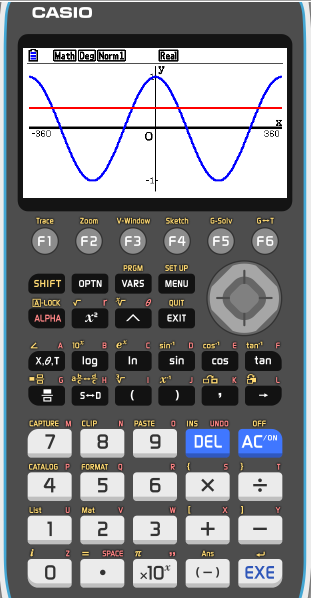 We will use the GDC to solve
After turning it on, press 5 for Graph
Enter for Y1
cos x
EXE
Enter for Y2
0.4
EXE
F6
DRAW
F5
G-solv
Solving equations using the graphs
Solve the equation cos x = 0.4, -360o  x  360o
Give your answers to 1 dp.
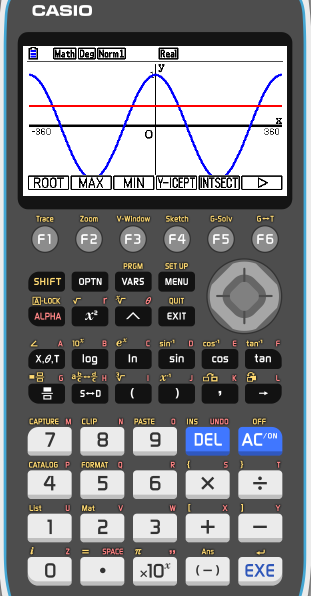 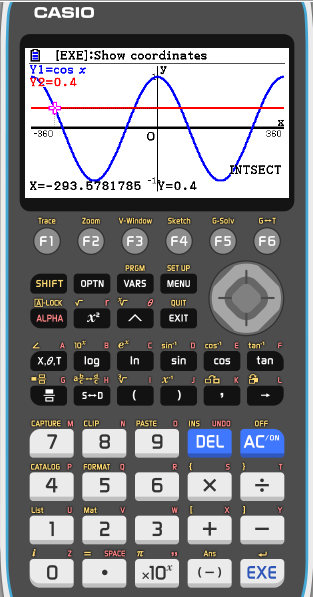 We will use the GDC to solve
After turning it on, press 5 for Graph
Enter for Y1
cos x
EXE
Enter for Y2
0.4
EXE
F6
DRAW
F5
G-solv
F5
INTSECT
x = -293.6o
Solving equations using the graphs
Solve the equation cos x = 0.4, -360o  x  360o
Give your answers to 1 dp.
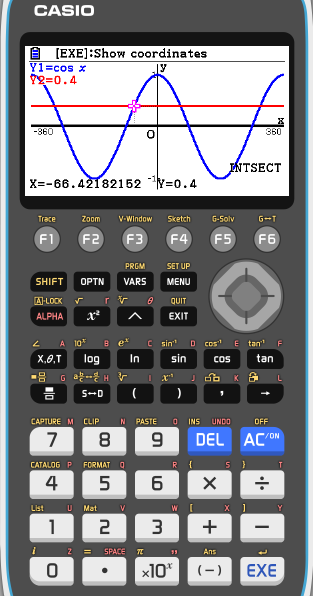 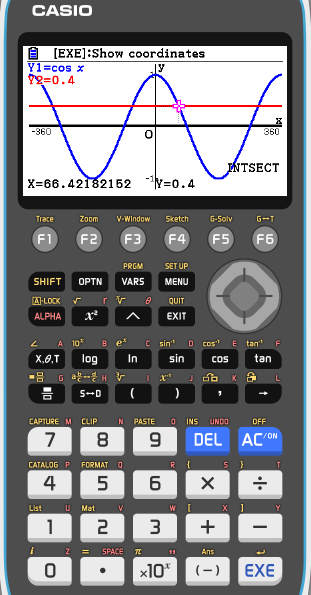 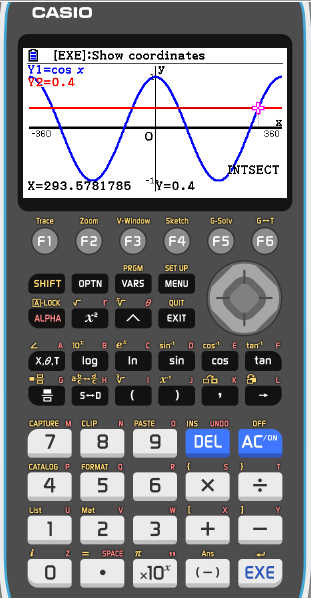 We will use the GDC to solve
After turning it on, press 5 for Graph
Enter for Y1
cos x
EXE
Enter for Y2
0.4
EXE
DRAW
F6
G-solv
F5
INTSECT
F5
x = -66.4o
x = -293.6o
x = 293.6o
x = 66.4o
Thank you for using resources from
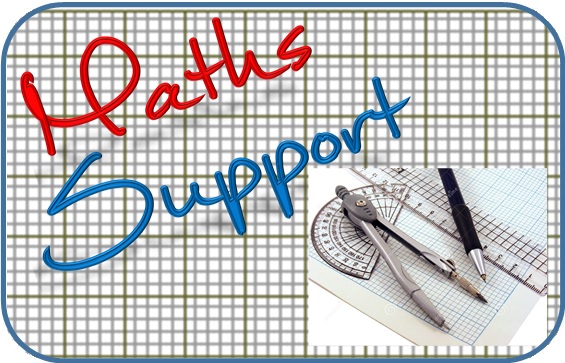 For more resources visit our website
https://www.mathssupport.org
If you have a special request, drop us an email
info@mathssupport.org